Chapter 2NY States Early People
40,000 yrs ago, climate on Earth-colder
Bridge of ice btw Asia and N. America
12,000 yrs ago, people settled in NYS

Archaeologist- a scientist who studies artifacts

Prehistory-the time before written records
1st people who lived in NY were hunters
Animals for food and clothes and tools

Hunter-gatherer-people who find food both by hunting animals and gathering food
Life centered around family
11,000 yrs ago-Earth got warmer

Ice melted-formed lakes and ponds

Agriculture-growing crops and raising animals 
Ex. Corn, beans, squash
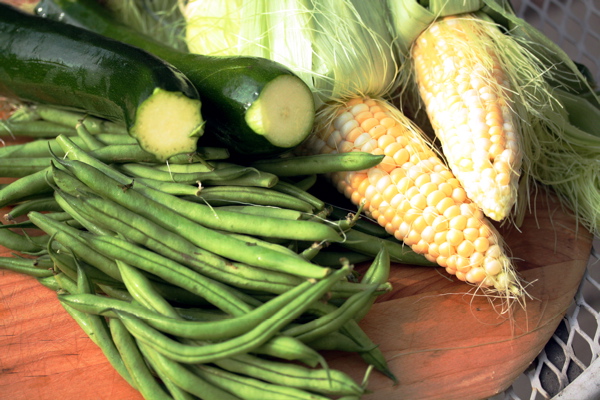 Eastern Woodlands-Mississippi to the Atlantic Ocean

Heritage-the history, traditions, beliefs, and customs shared by a group of people

2 Native American groups
Grouped by the language they spoke
Algonquian
Iroquois-”red snakes”
Called themselves Hodenosaunee- people of the longhouse
Longhouse-a long wooden building housing more than 1 family

Iroquois lived in longhouses
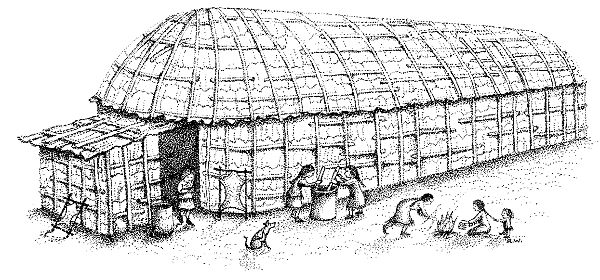 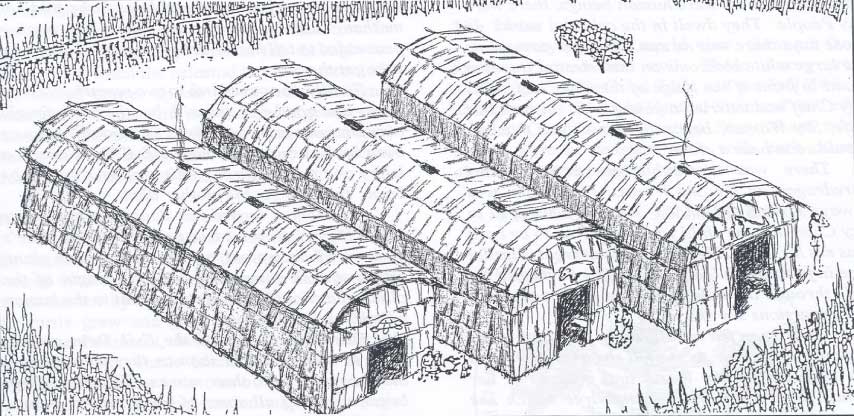 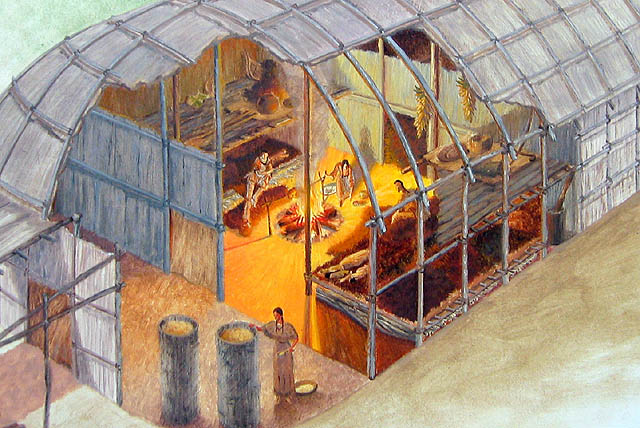 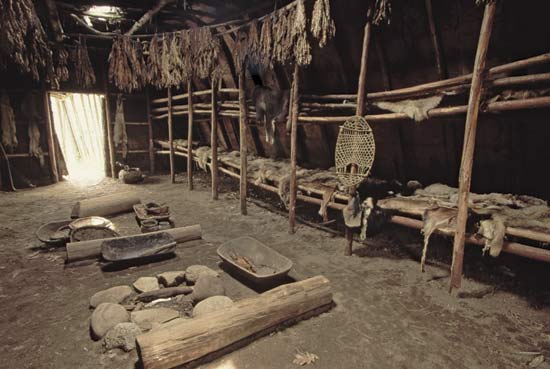 Wigwam-smaller house made of arched poles and bark






The Three Sisters-corn, bean, squash
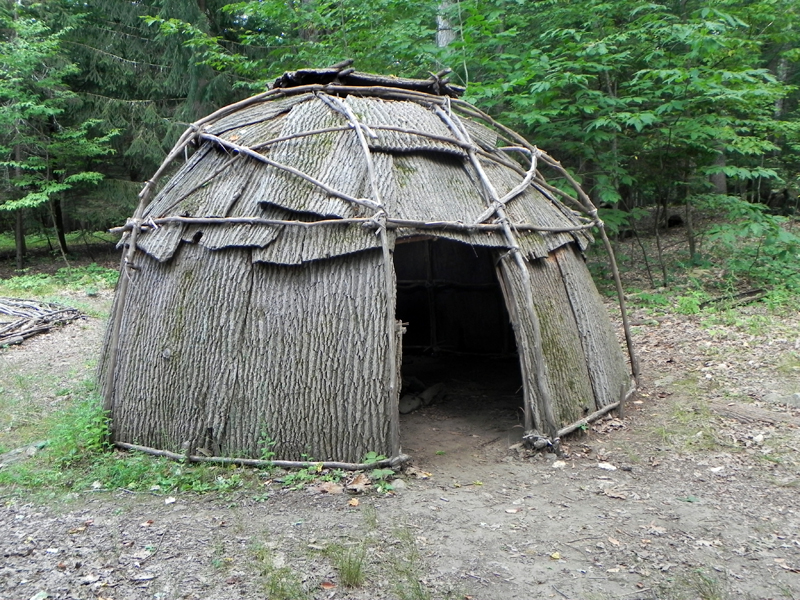 Men-fished, hunted, traded
Built houses and defended the village
Women-planted & harvested crops
Cooked, cleaned, cared for the children
Children
Boys-learned to hunt & build shelters
Girls-learned to cook, make pottery & clothing
Native Americans use stories to tell history

Ancestor- a person in a family who lived in the past

Many Native Americans live on reservations- land set aside by the US gov’t for Native Americans to use

Lacrosse-invented by N. Americans
Iroquois groups fought with each other 

1570-Great Peace- 5 Iroquois groups agreed to stop fighting

Deganawida-stop fighting and work together in peace

Iroquois League-Mohawk, Seneca, Cayuga, Oneida, Onondaga
League-a group of people who join together for a common goal

1722-Tuscarora joined

Iroquois League is also called the 6 Nations
Deganawida- wanted the Iroquois to stop fighting

Tree of Great Peace
Tree symbol of the strength of the Iroquois League
Rights of the Iroquois League
Right to speak freely
Right to food, clothing, shelter
Right to practice their own religion



Clan- a group of people who share the same ancestors
council leaders-made decisions and plan



Respected older      GRAND		clan 
People-gave 	COUNCIL	mothers-appointed
Advice				council leaders

Village members-attended councils and had the right to speak
Council-group of people who meet to talk and make decisions
Had the power to keep peace & protect the people of the league

50 members of the Grand Council-called sachem
Settled differences btw nations
Wampum- a string of polished beads made from shells
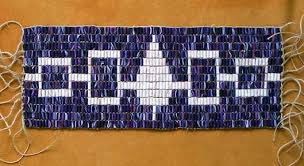 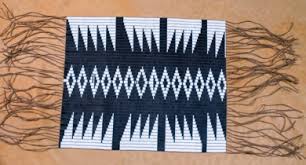 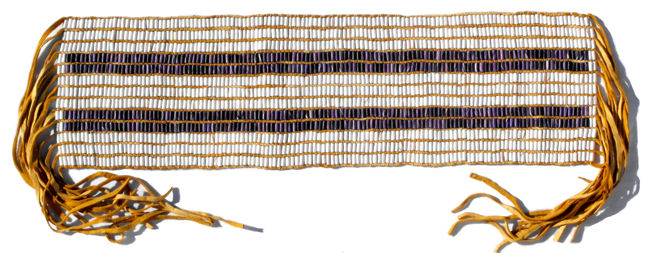 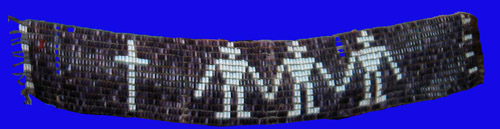 Iroquois League still exists today
Many live in NYS
Grand Council continues to meet in Onondaga

Hiawatha
Member of the Onondaga group
Convinced Iroquois nations to join a league
League’s laws are based on fairness & justice